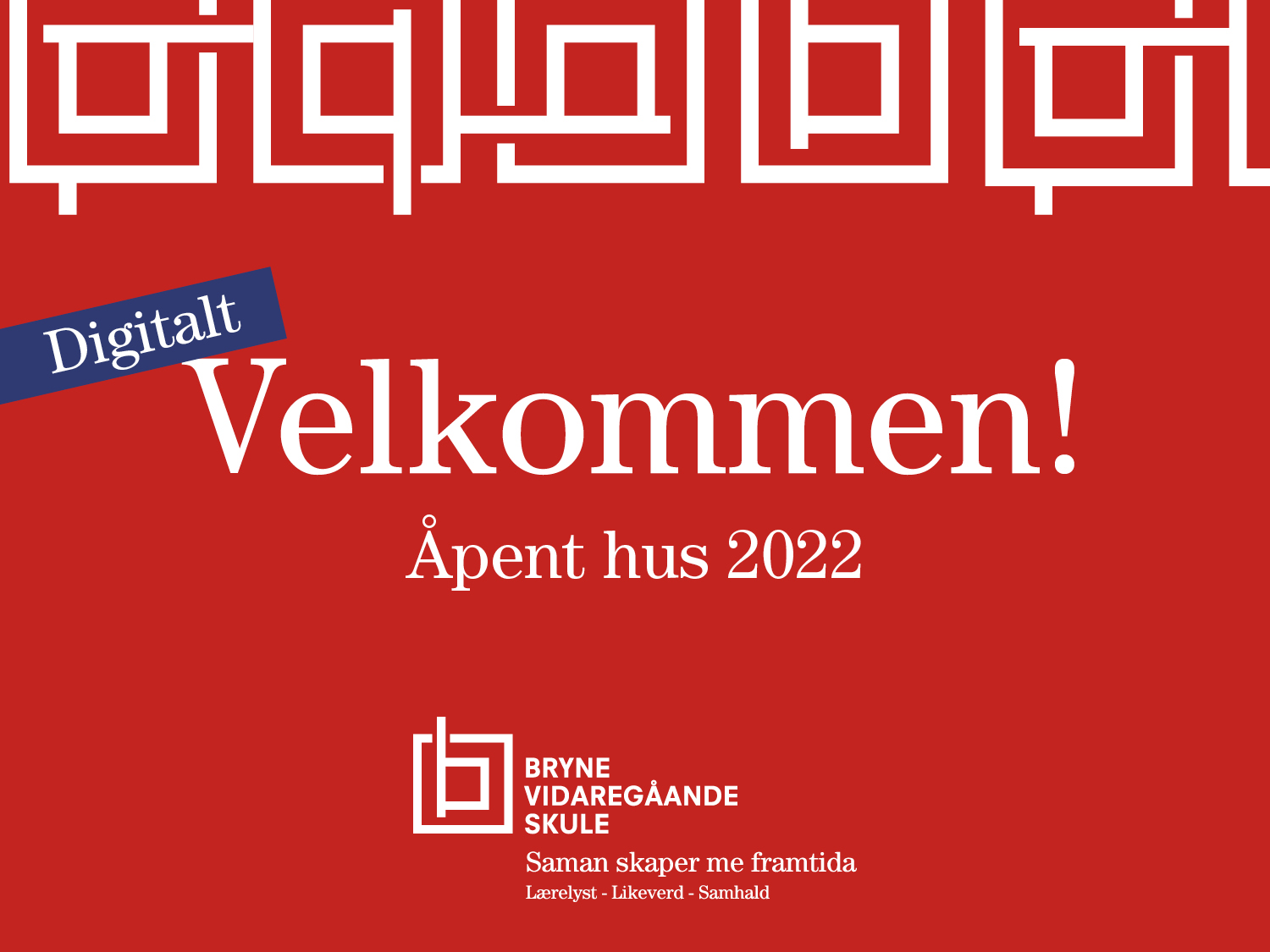 17.01.2022
Teknologi og industrifag
VG1 TIF
17.01.2022
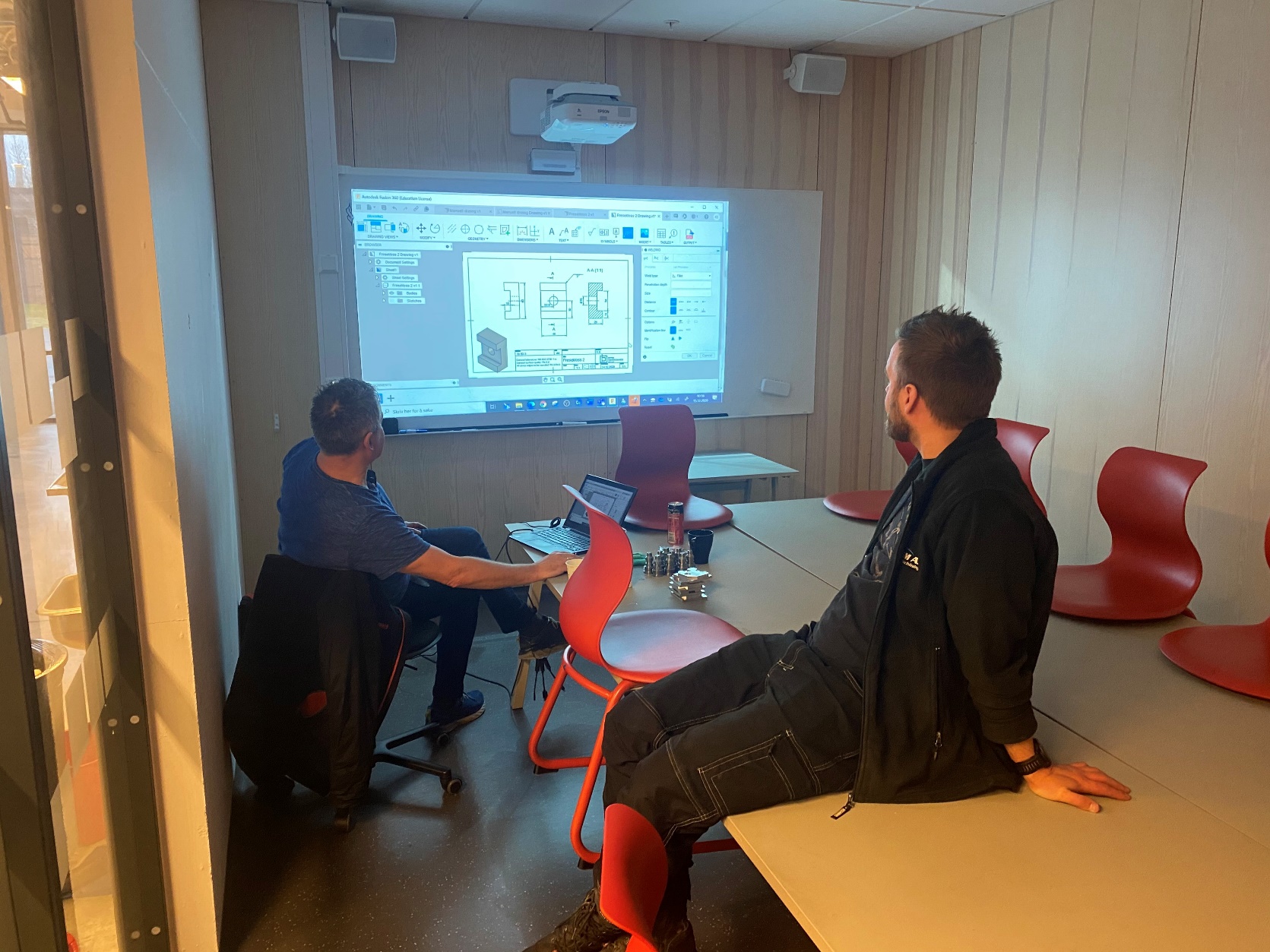 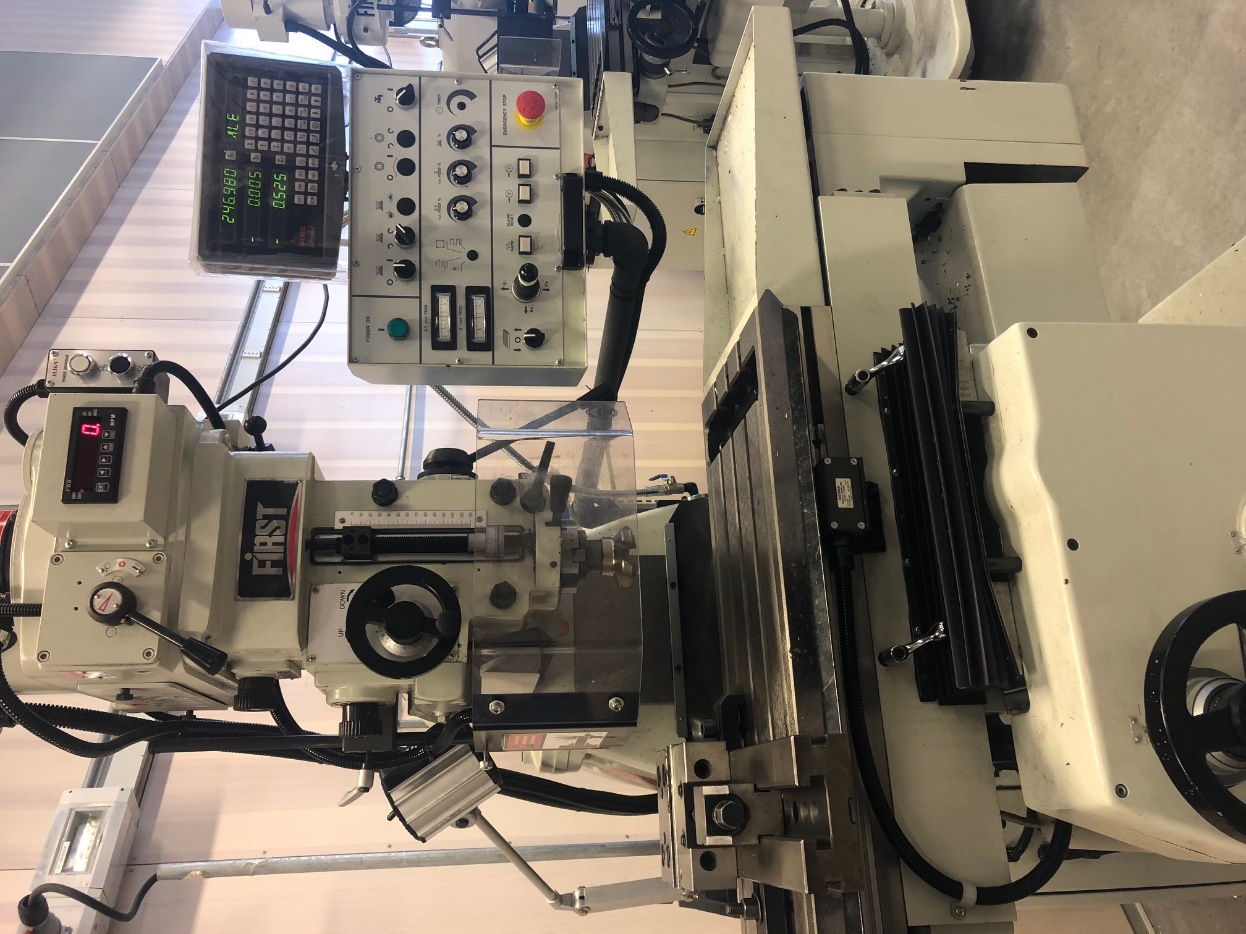 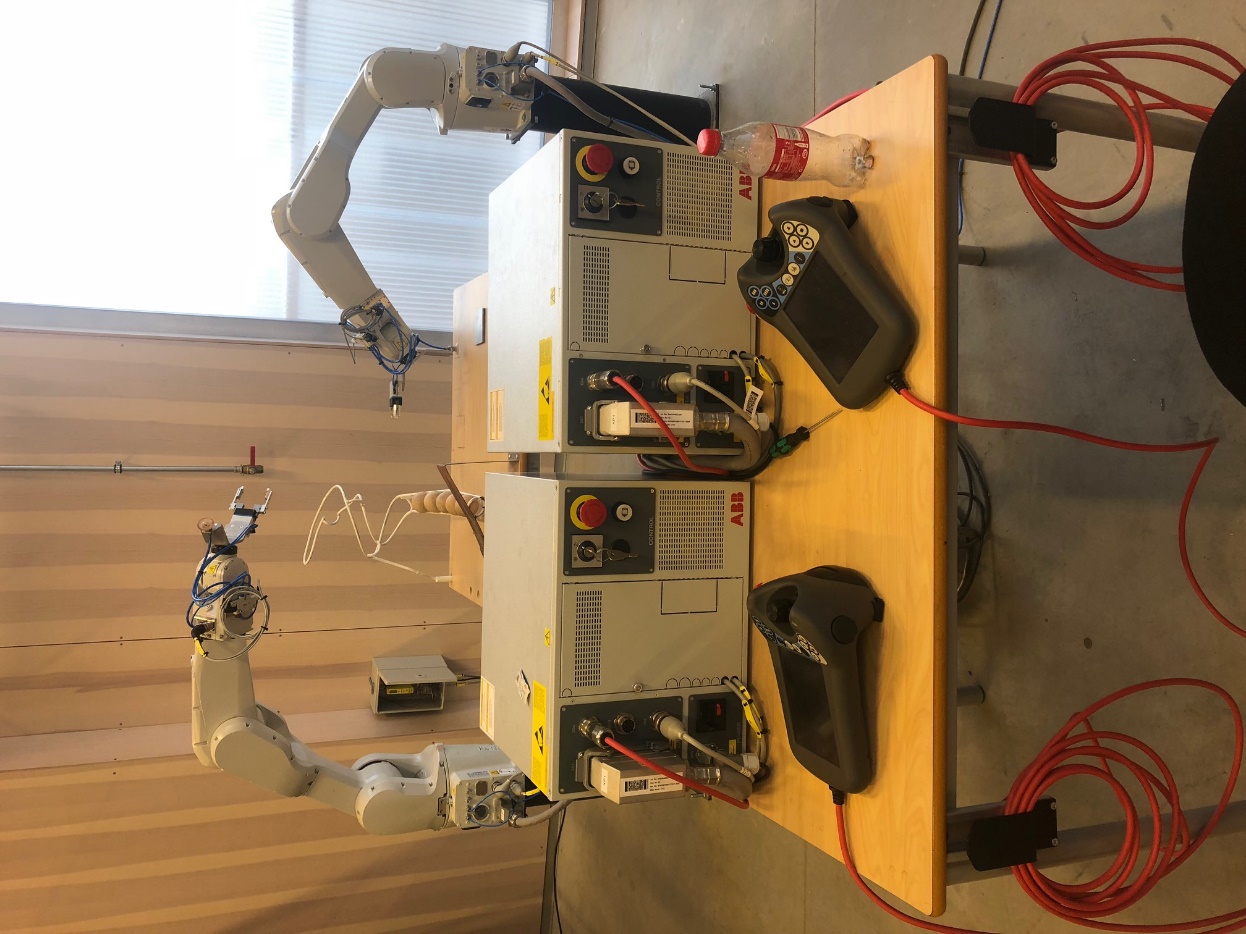 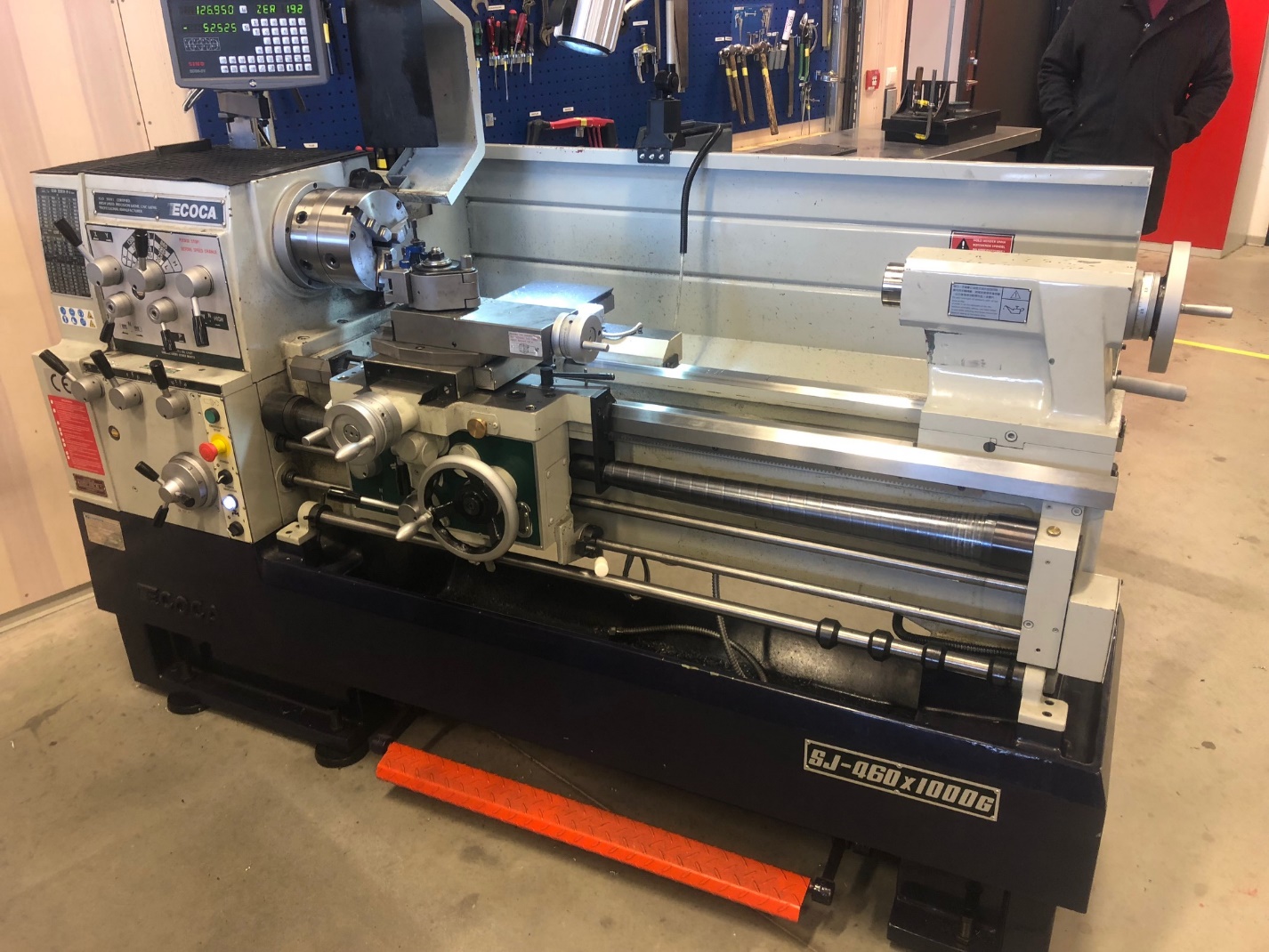 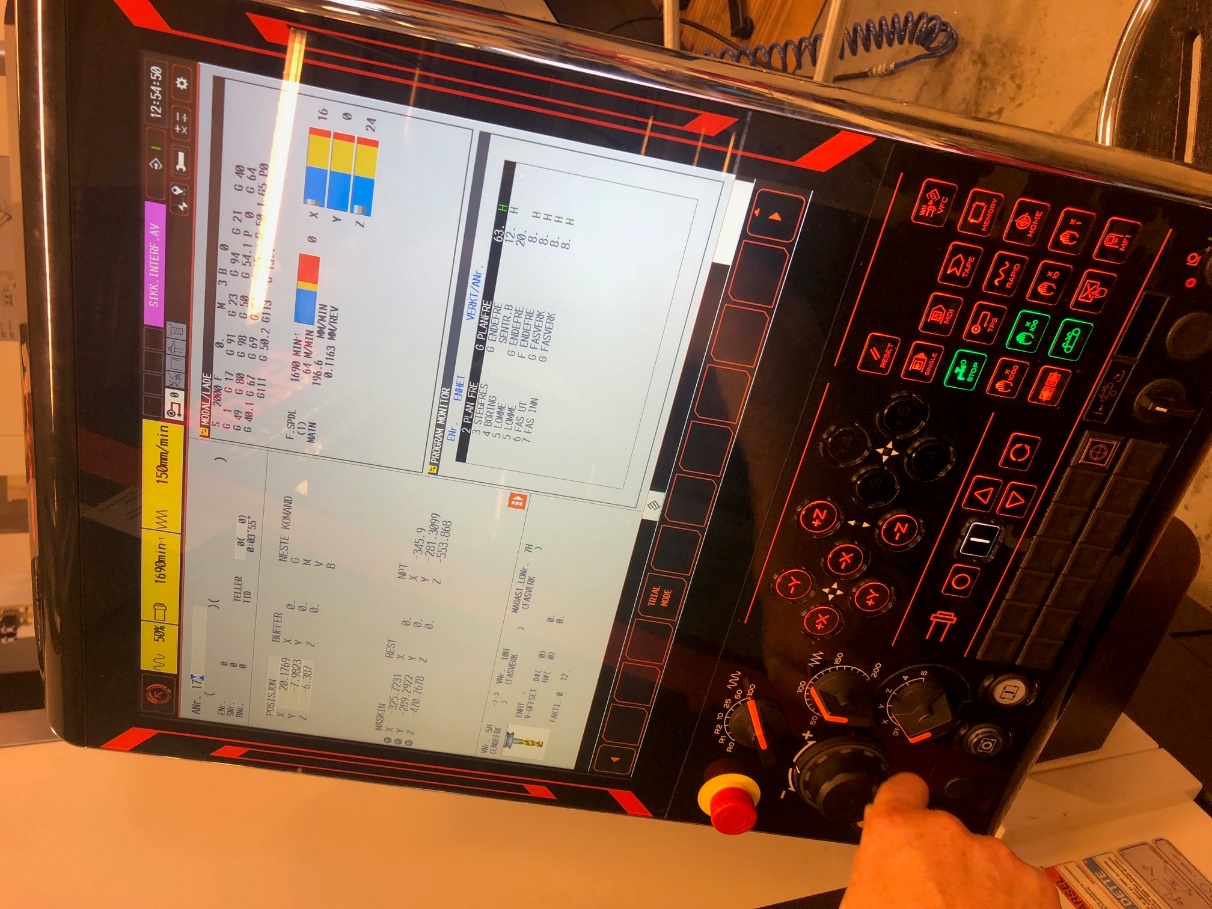 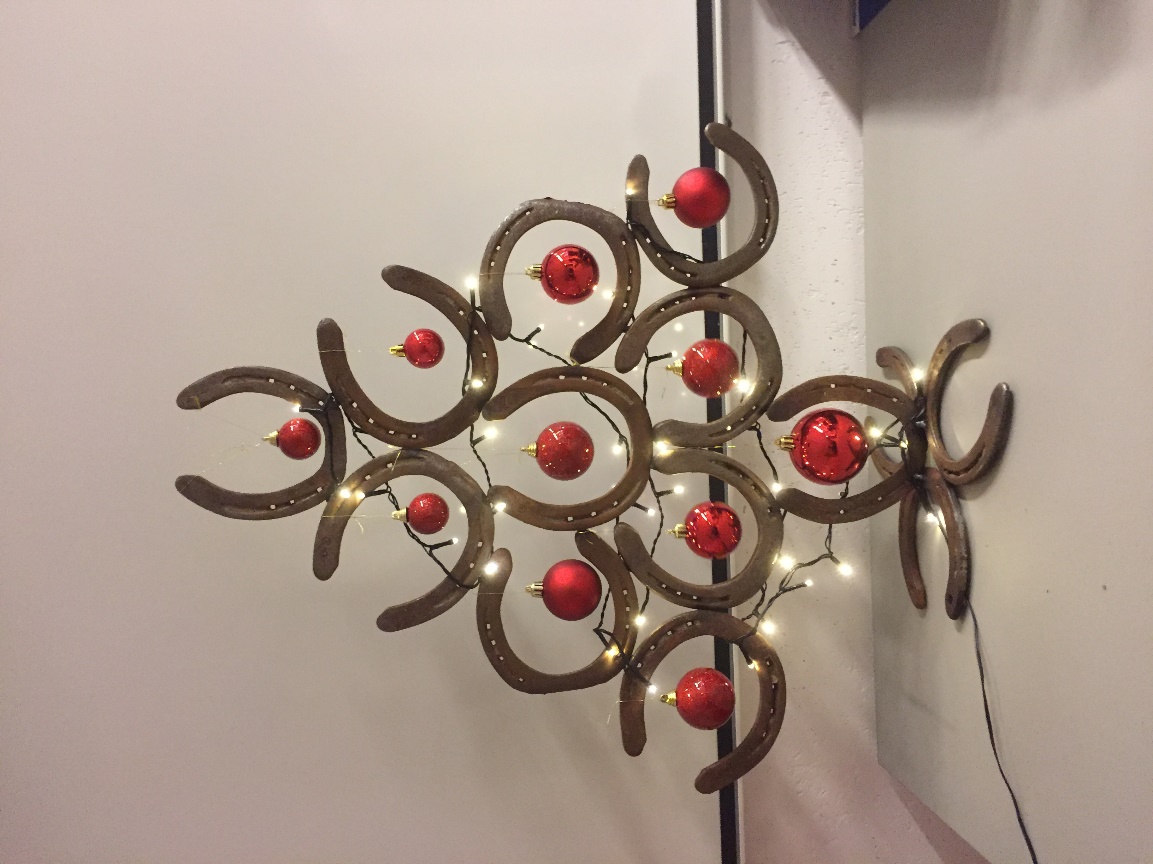 17.01.2022
….en vei til over 100 yrker !
Liker du å jobbe med både hode og hendene?

VG1 TIF på Bryne vil gi deg en smak både av…
Sveising…et håndtverk, nesten kunst..
Maskinering…lær å la maskinene jobbe for deg...
Styringsteknikk…kople en motor, styr en robot, forstå strøm..
3D tegning…å forstå en tegning..å lage egne tegninger…
17.01.2022
Dette er fagene på TIF:
FELLESFAG
Engelsk
Matematikk
Naturfag
Kroppsøving
PROGRAMFAG
Produksjon og tjenester
Produktivitet og kvalitet
Konstruksjons- og styringsteknikk
Yrkesfaglig fordypning
17.01.2022
Yrkesfaglig fordypning - YFF
Ca 6 t/u skal dere få smake på et mulig yrke (VG3 lære) dere kan utdanne dere til etter VG1 TIF.
I år er det organisert med 6 timer på onsdager gjennom hele året. Noen elever er utplasserte i bedrifter, og mange er inne på skolen i grupper på tvers av klassene.
17.01.2022
Hva kan vi tilby året etter, på VG2?
VG2 Industriteknologi : Vi gir elevene fordypninger innen CNC, industrimekaniker/montør, plate- og sveisefagene. Men, ALLE våre VG2 INT-elever er kvalifiserte til å søke lære innen over 20 ulike yrker etterpå. 
VG2 Transport- og logistikkfag : Vi gir elevene opplæring som kvalifiserer både til logistikkjobber, lagermedarbeidere, transportsjåfører osv. Vi gir også elevene Truckopplæring i skolen.
17.01.2022
Lurer dere litt på dette nå…?
Sigve Aasland- Avdelingsleder – 47 63 58 01
Inger Johanne Rosland Bø – Yrkes- og utdanningsrådgiver
17.01.2022